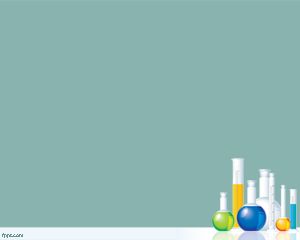 ESCUELA COMERCIAL CÁMARA DE COMERCIO
Química 1
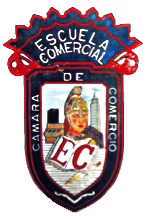 Números Cuánticos y Configuración Electrónica
M. EN C.: Carlos Salinas Loera
Email: carsaloe66@gmail.com
Grupo: 41-A y 51-A
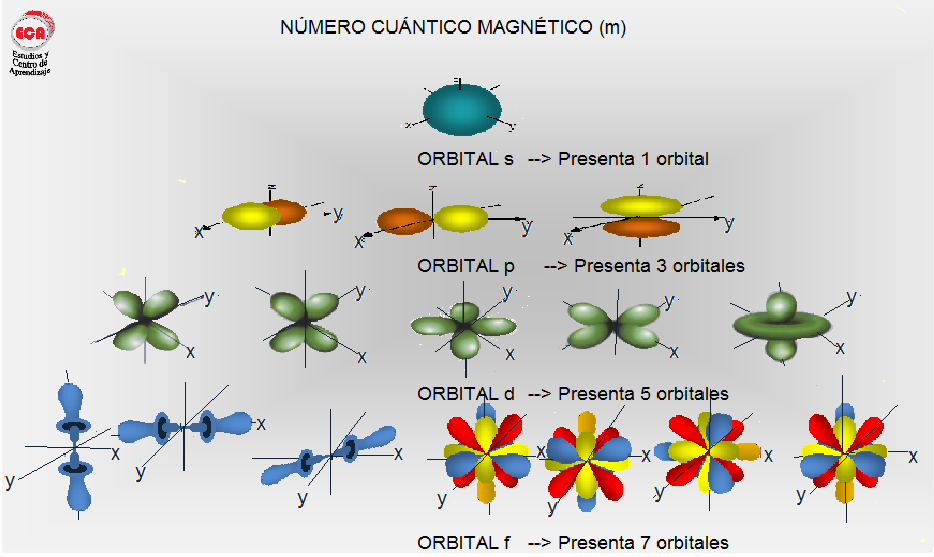 Ecuación de Schrödinger
2
Objetivos
Conocer la contribución de Schrödinger en el desarrollo de la teoría de la mecánica cuántica.

Definir los siguientes términos:
Orbital atómico
Número cuántico principal (n)
Número cuántico de momento angular (l )
Número cuántico magnético (ml)
Número cuántico del espín (ms)

Calcular el número máximo de electrones, subniveles y orbitales en un nivel electrónico.

Indicar el conjunto de números cuánticos para un electrón en particular.
Objetivos (continuación)
5) Determinar cuando un conjunto de números cuánticos es posible.

6) Describir y/o identificar la región de probabilidad de los orbitales s, p y d.
Las soluciones de la ecuación de onda de Schrödinger …
… describen los estados de energía posibles para los electrones de un átomo.

… se describen mediante un conjunto de tres números cuánticos.

… indican las formas y distribuciones de probabilidad estadística de los electrones.

… permiten deducir los orbitales atómicos.
Mecánica cuántica – Método matemático que toma en cuenta la naturaleza dual de las partículas para explicar el comportamiento de las partículas .
Ψ (psi)		Función de onda  de Schrödinger.  Al 				resolver esta ecuación se obtiene  					información sobre la localización del 				electrón en el átomo.


	ψn2 		Cada una de estas funciones son 					soluciones posibles a ψ.  Consisten de un  				conjunto de tres valores (números cuánticos) 			que describen el área probable que ocupará 			el electrón (densidad  electrónica u orbital).
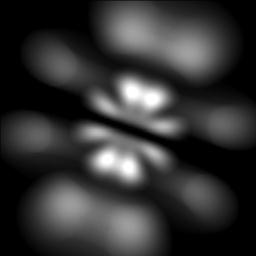 Un orbital es la región espacial alrededor del núcleo atómico en la que hay la mayor probabilidad de encontrar un electrón.
En la animación aparece un átomo de helio donde se representan los protones, neutrones y electrones (en negro).  Los electrones se encuentran en el orbital 1s representado por el área sombreada (que aparecerá al dar un “click”).
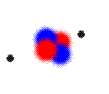 Un orbital atómico se especifica por tres números cuánticos:
Número cuántico principal (n):  
       representa un nivel de energía

Número cuántico del momento angular  (l):  representa un subnivel y determina la
       forma (geometría) del orbital

Número cuántico magnético (ml) : 
       representa un orbital y determina la 
       orientación espacial de un orbital atómico
Número cuántico principal (n):
Describe el nivel de energía principal ocupado por el electrón.

Puede ser un entero positivo (n = 1, 2, 3,…)

A  medida que el valor de n aumenta:
       Mayor es el tamaño del orbital
       Mayor tiempo el electrón estará distante del núcleo
       Mayor es la energía del electrón
       Menor es la atracción del electrón hacia el núcleo
La siguiente figura presenta un diagrama de niveles energéticos donde se especifica la dirección en que aumenta la energía de los niveles electrónicos.
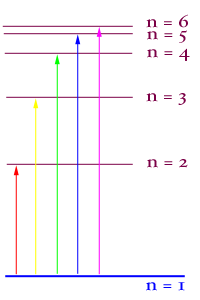 Energía del nivel aumenta
El número máximo de orbitales permitidos en cada nivel, n, se puede obtener con la fórmula n2.
Por ejemplo, el número máximo de orbitales permitidos en el nivel n = 2 es 4.
Máximo número de e- en el nivel n = 2 
         = n2 
         = (2)2 
         =  4
El número máximo de electrones (e-) permitidos en cada nivel, n, se puede obtener con la fórmula 2n2.
Por ejemplo, el número máximo de electrones permitidos en el nivel n = 2 es 8e-.
Máximo número de e- en el nivel n = 2 
         = 2n2 
         = 2(2)2 
         = 2(4) 
         = 8
El número cuántico del momento angular (l), el cual se relaciona con la forma del orbital, puede tomar valores enteros de 0 hasta n - 1.
Para un orbital con n = 3, el número cuántico del momento angular (l) puede ser 0, 1, ó 2. Observe que n - 1 = 3 - 1 = 2.
Para un orbital con n = 2, el número cuántico del momento angular (l) puede ser 0 ó 1. Observe que n - 1 = 2 - 1 = 1.
Para un orbital con n = 1, el número cuántico del momento angular (l) es 0. Observe que n - 1 = 1 - 1 = 0.
Cada subnivel se designa con una letra de la siguiente manera:
l = 0 designa un subnivel s
l = 1 designa un subnivel p
l = 2 designa un subnivel d
l = 3 designa un subnivel f
El número cuántico magnético (ml) indica la orientación espacial del orbital y puede tomar valores enteros desde -l hasta +l (incluyendo el cero) que se determinan por el número cuántico del momento angular.
Cuando l = 0,  ml = 0
Cuando l = 1,  ml = -1, 0, +1 
Cuando l = 2,  ml = -2, -1, 0, +1, +2
La cantidad de posibles valores de ml  (orbitales) para un valor dado de l es (2l + 1).
La siguiente figura presenta la  jerarquía de los  números cuánticos para los orbitales atómicos.
Números cuánticos
Valores 
permitidos
Nombre, símbolo 
(propiedad)
Principal, n
(nivel de energía)
Entero positivo
(1, 2, 3, …)
2
3
1
Momento angular, l
(forma)
0 hasta n-1
0
0
1
0
1
2
Magnético, ml
(orientación)
-l, …, 0, …, +l
0
0
0
-1
0
+1
0
-1
0
+1
-2
-1
+1
+2
Los orbitales atómicos se especifican por tres números cuánticos:
Los niveles de energía electrónicos de un átomo se especifican con valores de n. El valor n = 1 corresponde al nivel de menor energía donde el electrón tiene la mayor probabilidad de estar más cerca y atraído hacia el núcleo.

Los subniveles de un átomo se especifican con valores de n y l. Cada nivel contiene subniveles que designan la forma del orbital. 

Cada orbital atómico se especifica con valores de n, l, and ml. que describen su tamaño (o nivel energético),  forma y  orientación espacial, respectivamente.
Cada subnivel se designa con una letra de la siguiente manera:
l = 0 designa un subnivel s
l = 1 designa un subnivel p
l = 2 designa un subnivel d
l = 3 designa un subnivel f
Para nombrar los subniveles se incorpora el valor de n con la designación de letra del valor de l.
Ejemplo: el subnivel con n = 2 y l = 0 se nombra 2s.
Ejemplo: el subnivel con n = 3 y l = 2 se nombra 3d.
La siguiente figura presenta la  jerarquía de los números cuánticos y los resultantes orbitales atómicos para los primeros tres niveles.
Números cuánticos
Valores 
permitidos
Nombre, símbolo 
(propiedad)
Principal, n
(nivel de energía)
Entero positivo
(1, 2, 3, …)
1
2
3
Momento angular, l
(forma)
0 hasta n-1
0
0
1
0
1
2
Subniveles
1s
2s
2p
3s
3p
3d
Magnético, ml
(orientación)
-l, …, 0, …, +l
0
0
0
-1
0
+1
0
-1
0
+1
-2
-1
+1
+2
3dxy
3dxz
3dyz
3dx2-y2
3dz2
Orbitales 
atómicos
3s
1s
2s
2px
2py
2pz
3px
3py
3pz
Existe un cuarto número cuántico conocido como el espín (ms) que indica el giro de electrón y  la orientación del campo magnético que este produce. Puede tomar dos posibles valores: +½ and -½.
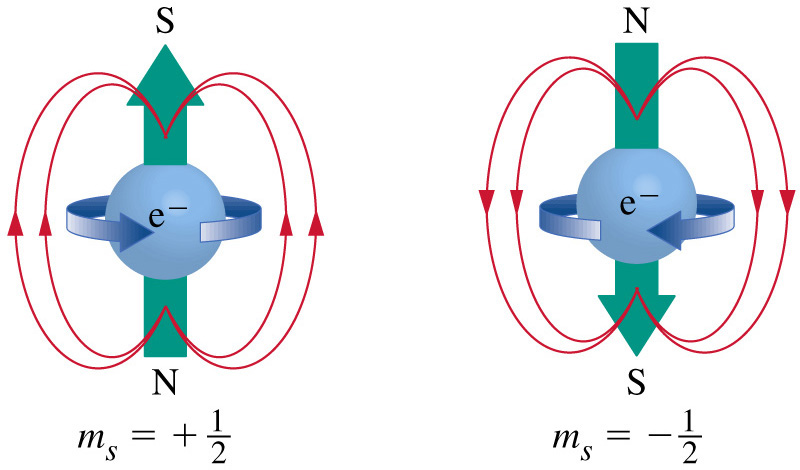 En el experimento de Stern-Gerlach un haz de átomos de Ag evaporados se dividió en dos al pasar a través de un campo magnético no uniforme debido a la existencia del espín.
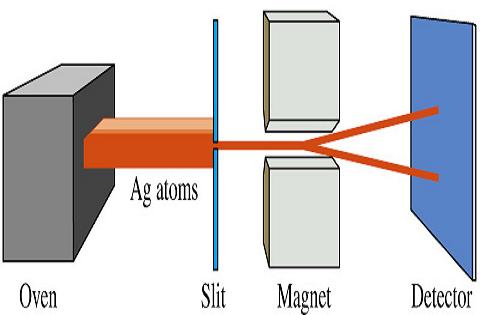 La siguiente figura presenta la  jerarquía de los  números cuánticos para los orbitales atómicos y cada electrón que se encuentra en esos orbitales.
Números cuánticos
Valores 
permitidos
Nombre, símbolo 
(propiedad)
Principal, n
(tamaño, 
nivel de energía)
Entero positivo
(1, 2, 3, …)
2
3
1
Momento angular, l
(forma)
0
1
2
0 hasta n-1
0
0
1
Magnético, ml
(orientación)
0
-l, …, 0, …, +l
0
-1
0
+1
-2
-1
+1
+2
0
+1
0
-1
0
-½ ó +½
Giro (espín), ms
-½  +½
-½  +½
-½  +½
-½  +½
-½  +½
-½  +½
-½  +½
-½  +½
-½  +½
-½  +½
-½  +½
-½  +½
-½  +½
-½  +½
Niveles
Orbitales
Electrones
Subniveles
La siguiente tabla presenta la cantidad de electrones permitida en cada subnivel y nivel (n) para los primeros cuatro niveles energéticos.
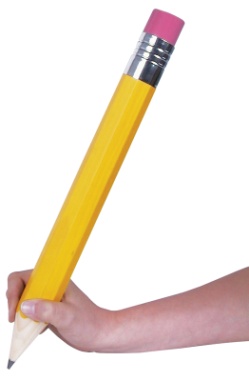 Ejercicio: Indique cuál(es) de los siguientes conjuntos de números cuánticos están permitidos:
n = 1; l = 1, ml = 0; ms = +½
   

     n = 3; l = 1, ml = -2; ms = -½


     n = 2; l = 0, ml = 0; ms = 1


     n = 2; l = 1, ml = 0; ms = +½
No permitido; 
l  solo puede ser cero (0) cuando n = 1
No permitido; 
ml  solo puede ser -1, 0, +1 cuando l = 1
No permitido; 
ms solo puede ser -½ ó +½
Permitido
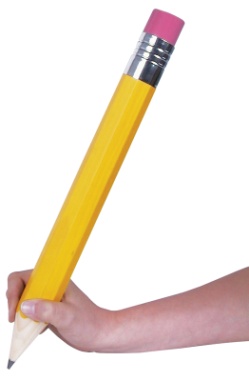 Ejercicio: Escriba todos los subniveles que existen en el nivel 4.
n                              4
l (0 a n-1)              0    1     2    3
Subniveles               4s     4p    4d    4f
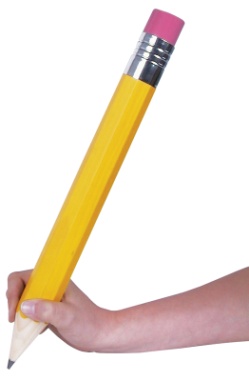 Ejercicio: Indique un conjunto de números cuánticos para un electrón en un orbital 3d.
n = 3
l = 2 
ml puede ser -2, -1, 0, +1, +2
ms puede ser +½, -½
En las siguientes gráficas se representa la densidad de probabilidad (2) de que el electrón se encuentre a determinada distancia del núcleo (D) versus la distancia con respecto al núcleo (D) .
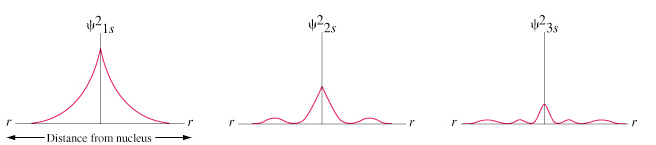 D
D
D
D = Distancia con respecto al núcleo
Las diagramas que aparecen abajo presentan las nubes de densidad electrónica asociadas con los orbitales s.
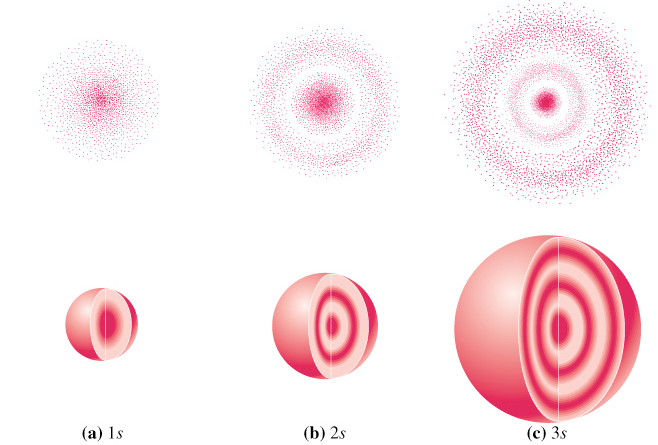 En las figuras de abajo se presenta el carácter dimensional relativo de un conjunto de orbitales atómicos p los cuales tienen forma de lóbulos.
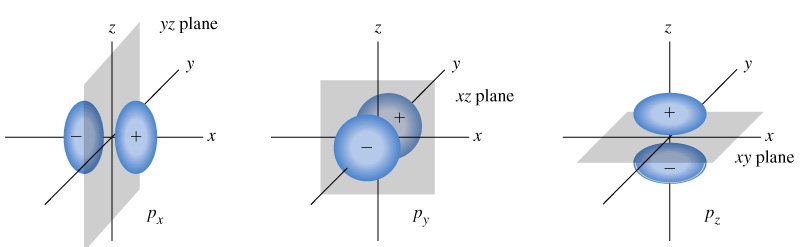 Abajo se presenta la orientación espacial de los orbitales d; los lóbulos de los orbitales dx2-y2 y dz2 se encuentran a lo largo de los ejes, mientras que los lóbulos de los otros orbitales d se encuentran a lo largo de diagonales entre los ejes.
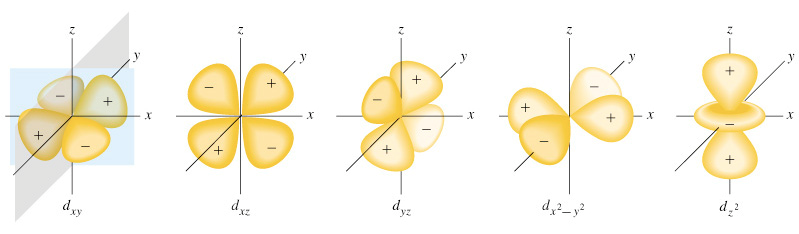 La siguiente figura presenta un diagrama de niveles de energía para los subniveles de los primeros cinco niveles.
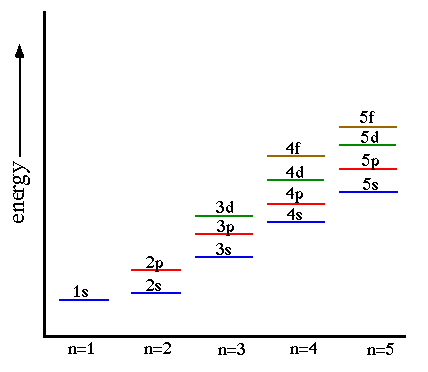 Energía
El siguiente diagrama presenta los niveles y los subniveles en orden de energía (E) creciente.
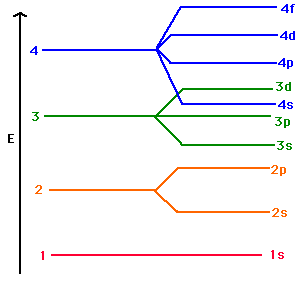 Los siguientes diagramas presentan los subniveles en orden de energía (E) creciente.
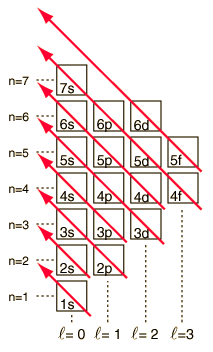 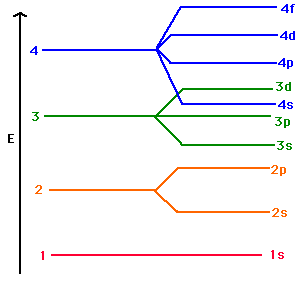 En la siguiente figura se presenta un diagrama de niveles de energía. Los orbitales se representan como cajas; cada orbital puede ser ocupado por un máximo de dos electrones.
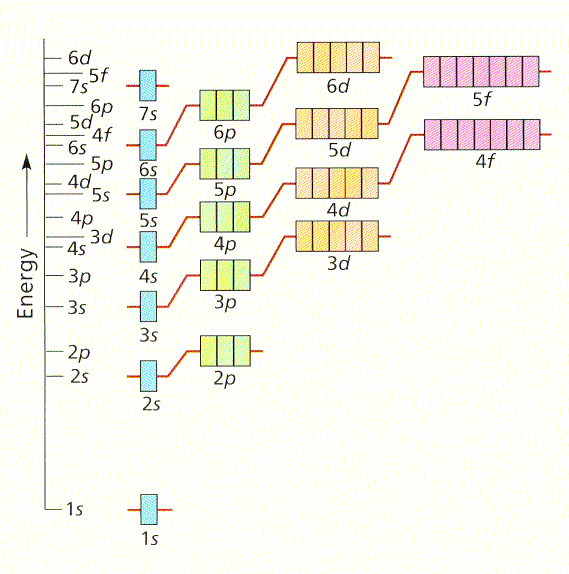 Energía
Orbitales
http://www.cms.k12.nc.us/allschools/providence/keenan/chem/images/orbital_energy_diagram.gif
Orbitales “s”
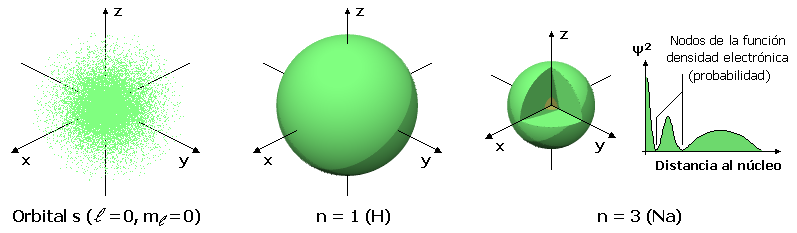 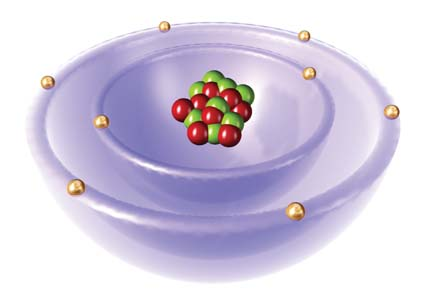 38
Orbitales “p”
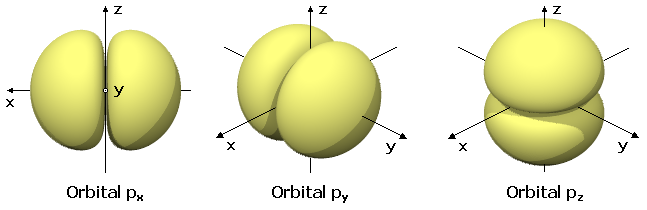 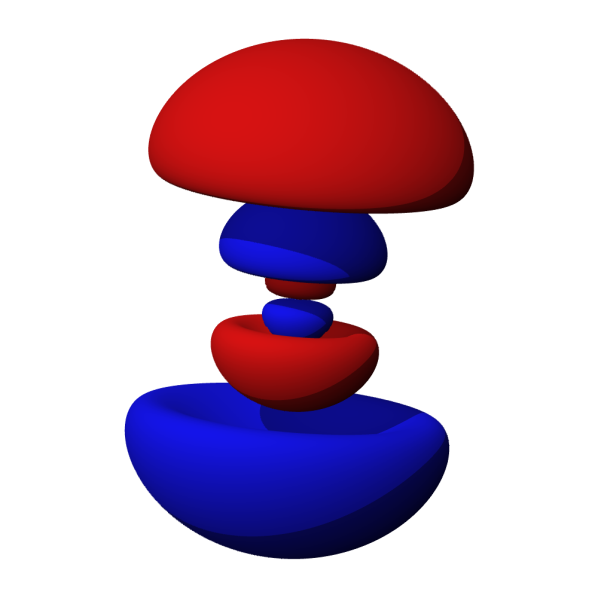 4p

3p
2p
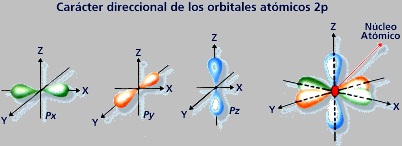 39
Orbitales “d”
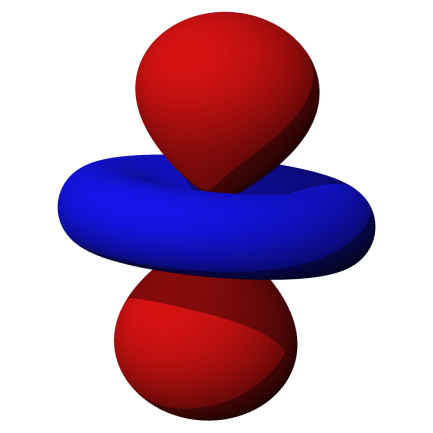 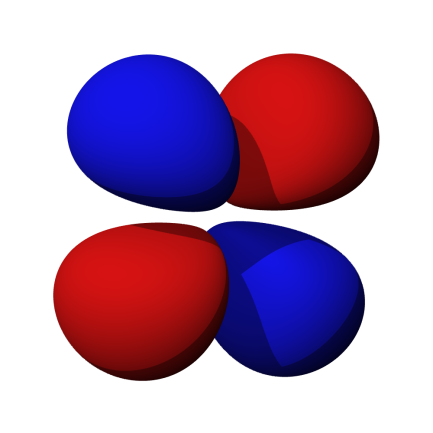 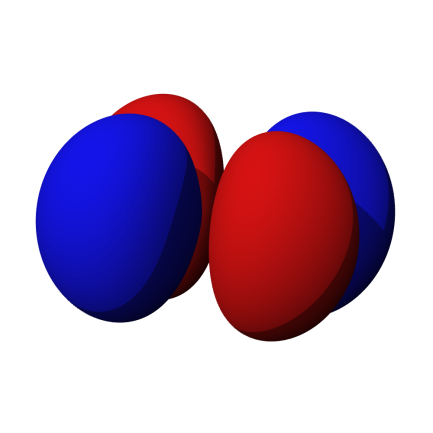 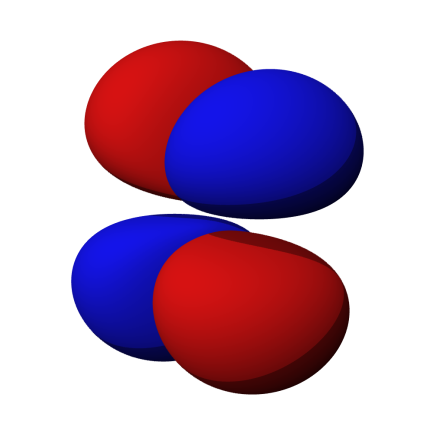 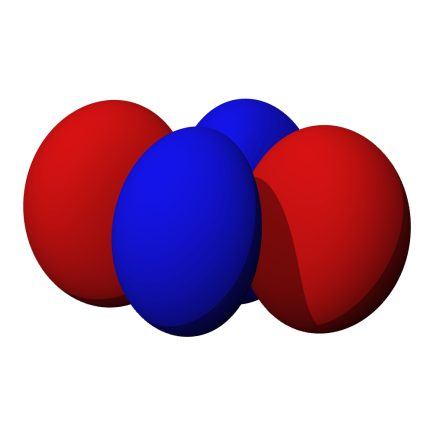 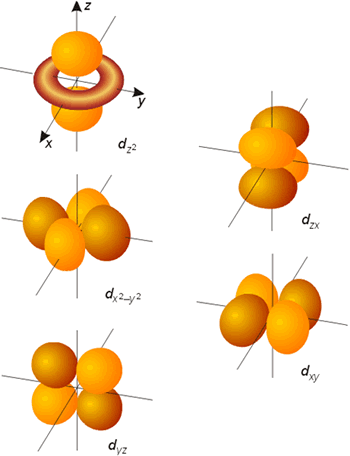 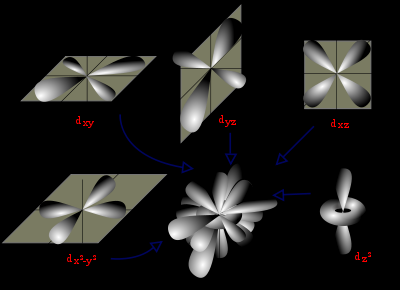 40
Orbitales “f”
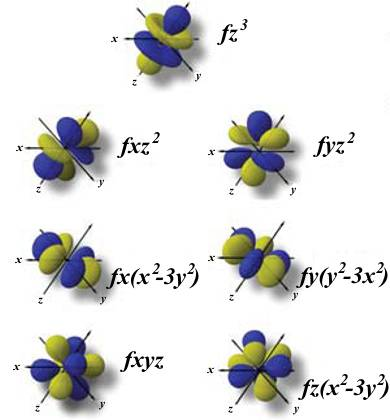 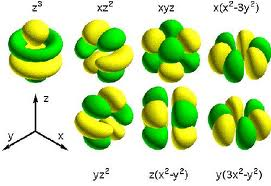 41
Orbitales “f”
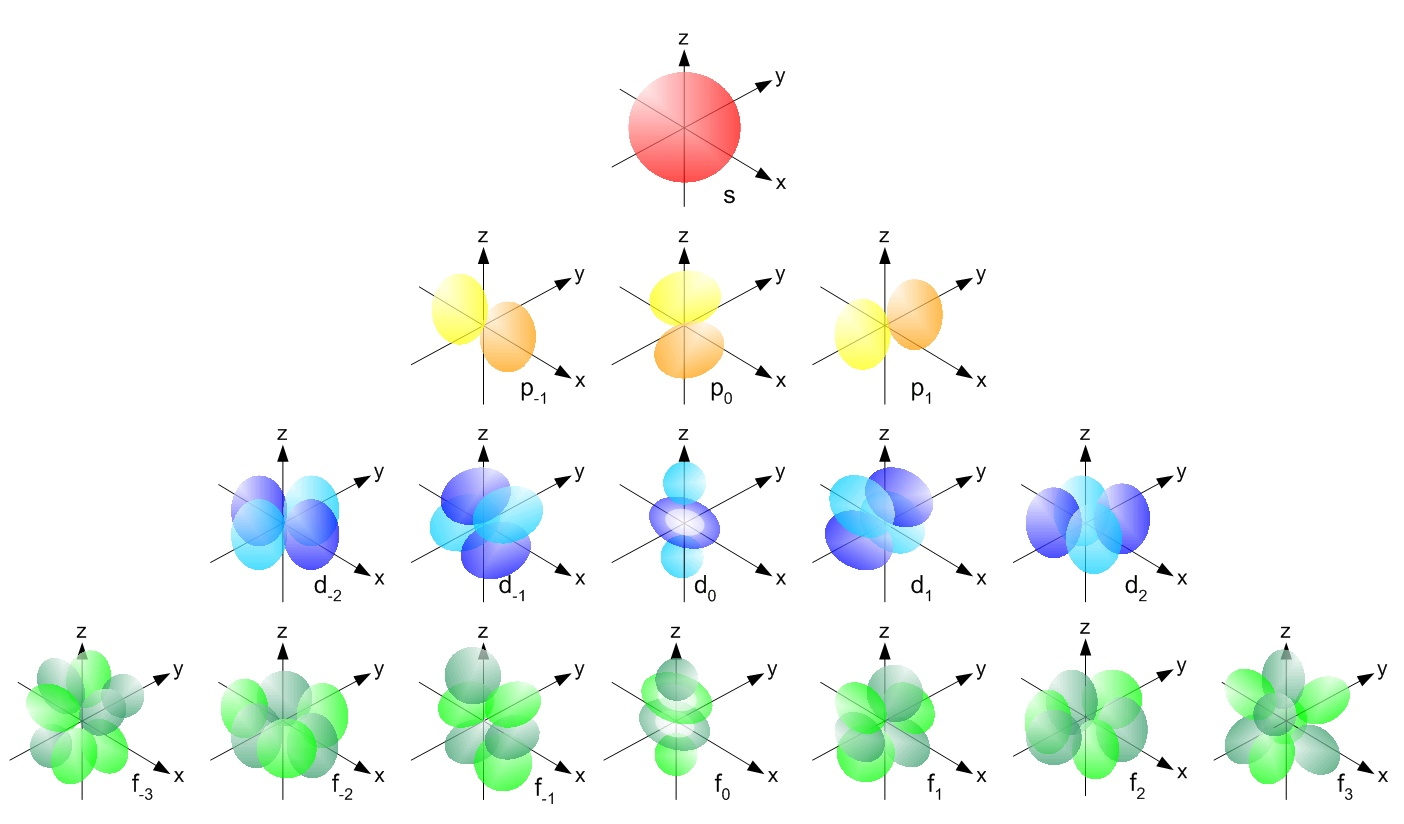 42
Configuraciones electrónicas de los elementos químicos
43
Regla de las diagonales
Si se siguen las diagonales, la dirección de las flechas te darán el orden de la configuración electrónica, respetando el Principio de Aufbau (siempre se deben colocar los electrones en los orbitales de menor energía).
1s22s22p63s23p64s23d104p65s24d105p66s24f145d106p67s25f146d107p6
SOBRE LOS ORBITALES ELECTRÓNICOS:

Que cada orbital acepta solo 2 electrones 
Que sólo hay 1 orientación para los orbitales s (2 electrones)
Que hay 3 orientaciones para los orbitales p (6 electrones)
Que hay 5 orientaciones para los orbitales d (10 electrones)
Que hay 7 orientaciones para los orbitales f (14 electrones)
n
1

2

3

4

5

6

7
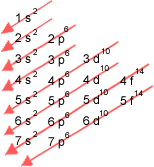 44
Lo primero que se debe conocer, es el número atómico del elemento (Z)
45
La tabla periódica de los elementos
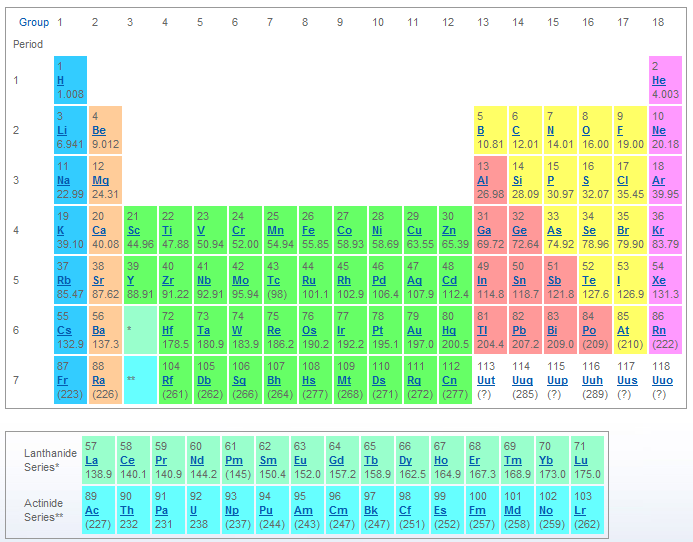 46
Configuración electrónica del  oxígeno (8O)
8O   = 1s22s22p4
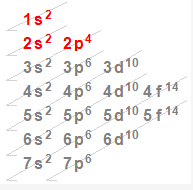 Total de e = 2 + 2 + 4 = 8
# de electrones
47
Configuración electrónica del  cadmio 2+ (48Cd2+)
48Cd2+   = 1s22s22p63s23p64s23d104p64d105s0
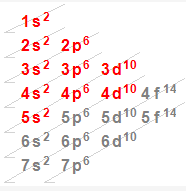 # de electrones = 48-2  = 46
48
Total de e = 2 + 2 + 6 + 2 + 6 + 2 + 10 + 6 + 10 = 46
Con las configuraciones electrónicas se identifican los bloques en la tabla periódica
Las propiedades químicas de un elemento dependen mucho de dónde quedan los últimos electrones en la configuración electrónica.
Según el «último nivel electrónico ocupado» la tabla periódica se divide en bloques : bloque s, bloque p, bloque d y bloque f
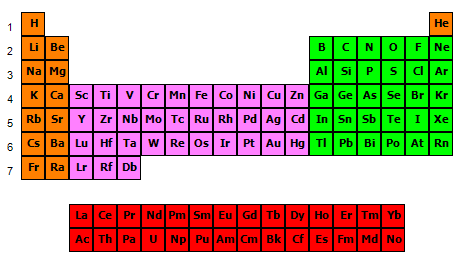 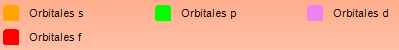 49
Configuraciones  electrónicas de los gases noblesGrupo 18: He, Ne, Ar, Kr, Xe, Rn
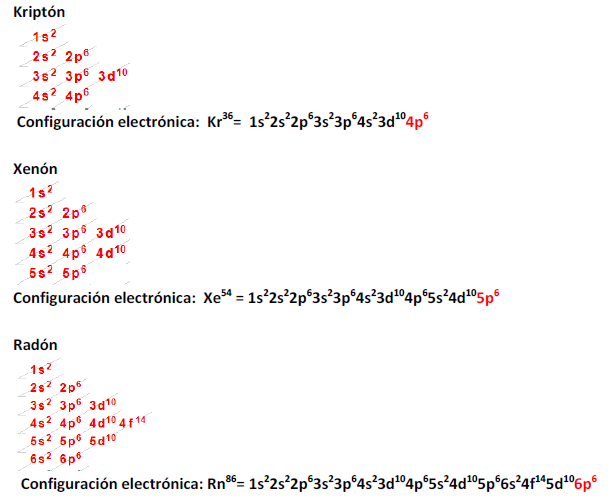 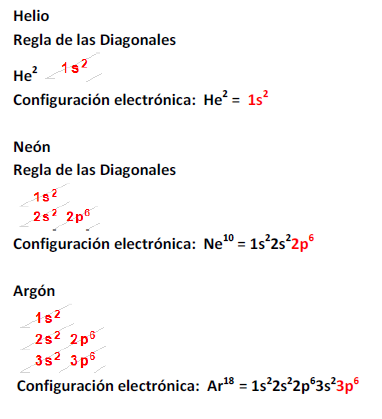 50
Configuraciones electrónicas con kernell
Para simplificar una configuración electrónica se puede utilizar la notaciones kernell de los gases nobles y partir del gas noble cuyo número de electrones sea inmediato inferior al del átomo que va a representar.
 
Por lo tanto tomando en cuenta esto; debemos tener presente la terminación de las configuraciones electrónicas de los gases nobles.
 








 Para representar las configuraciones electrónicas de kernell de los elementos químicos periodo dos (renglón dos) se utiliza el gas noble del periodo uno (renglón uno).
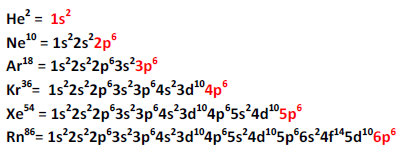 51
Ejemplo 1.- Configuración kernell del carbono:
6C   = 1s22s22p4

2He =1s2

6C   = [2He] 2s22p4
52
Ejemplo 2.- Configuración kernell de la plata:
47Ag  = 1s22s22p63s23p64s23d104p65s24d9 

36Kr = 1s22s22p63s23p64s23d104p6

47Ag = [36Kr] 5s24d9
53
Diagramas energéticos o configuraciones gráficas
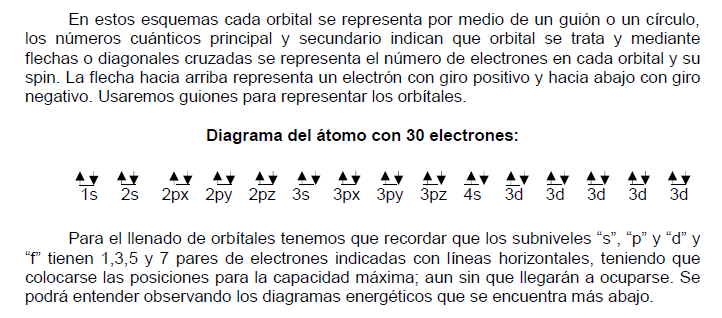 54
Principios energéticos
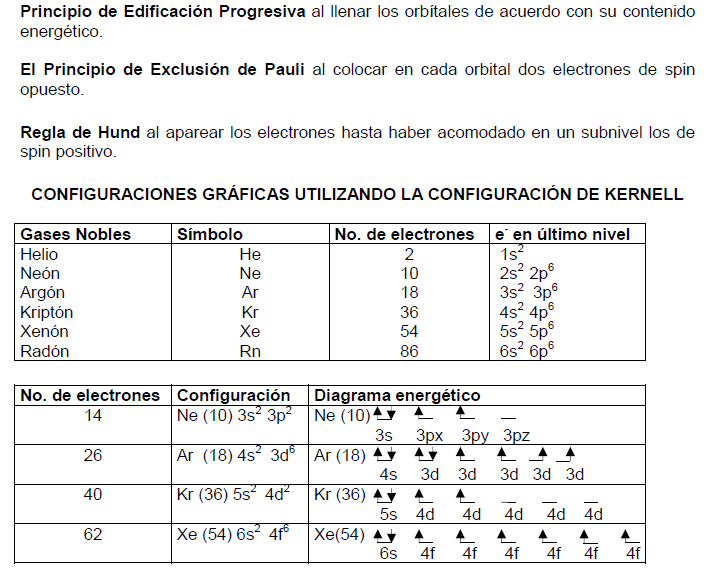 55
Electrón diferencial
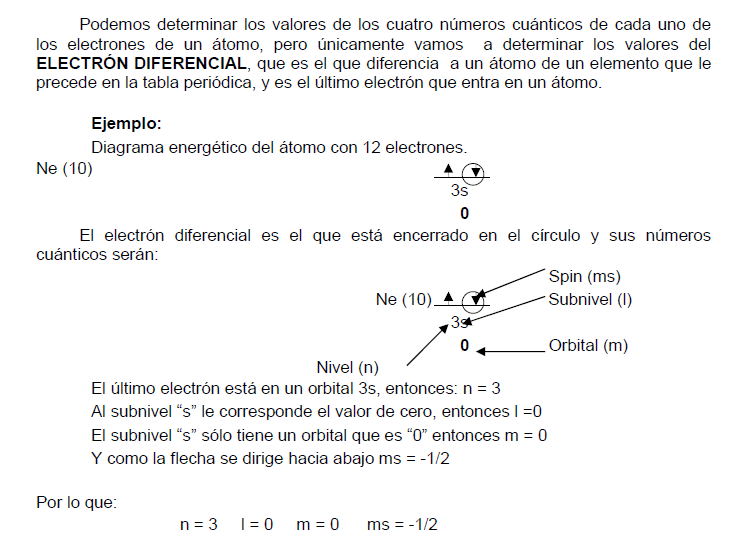 56
Ejercicios
1.- Describa los 4 números cuánticos para el electrón 5d1

2.- Determine el número de orbitales d ocupados en el Ru y Ru

3.- Determine al catión divalente y el número de electrones totales, si éste presenta la configuración electrónica siguiente: 1s2, 2s2, 2p6, 3s2, 3p6, 4s2, 3d10, 4p6, 5s2, 4d10 

4.- Calcule el número total de orbitales p que contiene la configuración electrónica del polonio, 

5.- Calcule el número total de orbitales ocupados cuyo valor de n=4 y determine el total de electrones contenidos en ellos, para la especie Eu3+ (Z=63).
57
Referencias
Brown, T.L., LeMay, H.E., Bursten, B.E. & Murphy, C.J. (2009). Chemistry: The Central Science (11th ed.), New Jersey, EE.UU.: Pearson Education & Prentice Hall.

Burdge, J. (2009). Chemistry (1st ed.), Boston, EE.UU.: McGraw-Hill.

De Jesús Cardona, H. (2008) Unidad 5 – Estructura atómica; Departamento de Química, Universidad de Puerto Rico, Recinto de Bayamón

McMurry, J & Fay, R.C. (2008). General Chemistry (5th ed.), New Jersey, EE.UU.: Pearson Education & Prentice Hall.

Petrucci, R.H., Harwood, W.S., Herring, F.G. & Madura, J.D. (2007). General Chemistry: Principles and Modern Applications (9th ed.), New Jersey, EE.UU.: Pearson Education & Prentice Hall.

Silberberg, M. (2008) The Molecular Nature of Matter and Change (5th ed.), Boston, EE.UU.: McGraw-Hill.

Tro, N.J. (2008). Chemistry: A Molecular Approach, New Jersey, EE.UU.: Pearson Education & Prentice Hall.
http://www.cms.k12.nc.us/allschools/providence/keenan/chem/images/orbital_energy_diagram.gif